Faculty Governance
Saint Louis University School of Medicine
New Faculty Orientation

Jula Veerapong, M.D.
August 15, 2016
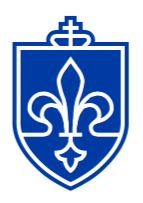 New Faculty Orientation - 2016
Levels of Governance
Department:
Departmental faculty meetings
Department committees
School of Medicine:
Faculty Assembly
Faculty Affairs Committee
Executive Committee of the General Medical Faculty
School of Medicine committees
University:
Faculty Senate
University committees
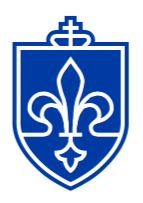 New Faculty Orientation - 2016
SOM Elected Positions
Faculty Affairs Committee
Faculty Assembly Executive Committee
Faculty Senate
Secretary of the General Faculty
At-large faculty representatives on the Executive Committee of the Faculty
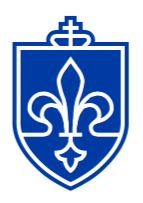 New Faculty Orientation - 2016
Faculty Affairs Committee“Committee on Committees”
• Make recommendations to the Dean in faculty composition of standing committees • Nominate faculty for elections for Faculty Senate, Executive Committee of the School of Medicine Faculty, Faculty Affairs Committee • Identify faculty for nomination for awards and honors • Review and, when appropriate, propose amendments of the Faculty Bylaws • Receive grievances from faculty

New Faculty Orientation Web Page
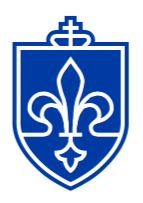 New Faculty Orientation - 2016
[Speaker Notes: Put the link for the website here instead
http://www.slu.edu/faculty-affairs-and-professional-development/new-faculty-orientation]
Faculty Affairs Committee
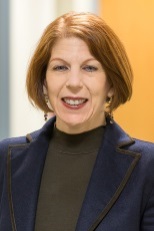 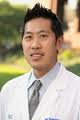 Jula Veerapong, M.D.
General Surgery and Surgical Oncology
Jacki Kornbluth, PhD
Past Chair
Pathology
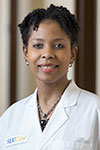 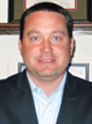 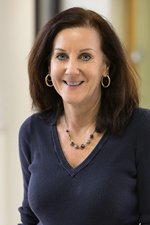 Richard L. DiPaolo, PhD
Molecular Microbiology &
Immunology
Denise Hooks- Anderson, M.D.
Family Medicine
Jane McHowat, Ph.D
Pathology
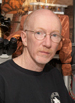 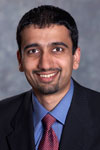 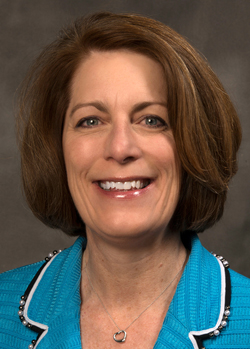 Angela Sharkey, M.D
Ex Officio Member
Associate Dean of Faculty Affairs and Development
Pediatrics/Cardiology
Abhay Laddu, MD Center for Cardiovascular Care
Terrance Egan, PhD
Pharmacological and 
Physiological Science
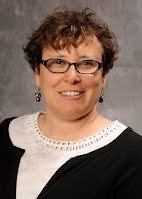 Debra Zand, Ph.D.
Division of Developmental Pediatrics
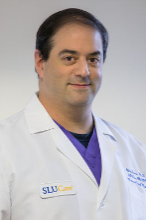 Gilad Gross, MD
Department of Obstetrics, Gynecology and Women's Health
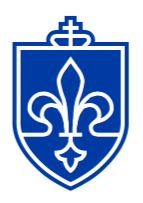 New Faculty Orientation - 2016
The School of Medicine Faculty Assembly
All general medical faculty are members 
Represented by elected members of the Faculty Assembly Executive Committee
Advisory to the Dean as outlined in the Faculty Manual
Addresses issues regarding academic policies

Executive Committee:
	Jane McHowat PhD (Pathology)- Chair
	E. Stephen Bolesta, MD (Pathology)
	Fred R. Buckhold  MD (Internal Medicine)
	Christine Hachem MD (Internal Medicine)
	Andrew J. Lechner PhD (Pharmacol & Physiol Science)
	Preeti Dalawari, MD (Surgery  Div. of Emergency Medicine)
	Jinsong Zhang,PhD (Pharmacology & Physiology)
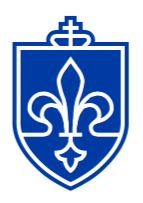 New Faculty Orientation - 2016
[Speaker Notes: Link Gone]
General Medical Faculty Meetings
Chaired by the Dean
Fall: 		September 19, 2016
Winter:	January 23, 2017 
Spring:	May 15, 2017 
4:30 pm in LRC, Pitlyk Auditorium
Presidential Address: September 26, 2016
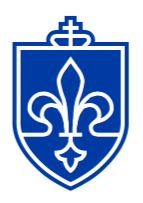 New Faculty Orientation - 2016
Meets ten times a year (closed meetings)
Ø
Voting members comprised of elected faculty
o
(including the Secretary of the Faculty),
departmental chairpersons
Vote on appointments, rank and tenure, policies
o
Review reports from standing committees
o
Advisory and co
nsultative body to the Dean
o
Executive Committee of the General Faculty at the School of Medicine
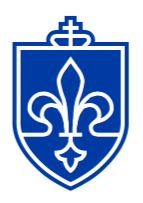 New Faculty Orientation - 2016
Faculty Representatives on the School of Medicine Executive Committee
Secretary of the Faculty--Barbara Whitman, Ph.D.     (Pediatrics)
At-large members:
James J. Deckert, M.D. (Family and Comm. Medicine)
Christine Jacobs, M.D. (Family and Comm.  Medicine)
Ranjit Ray, Ph.D. (Internal Medicine)
Duane Grandgenett, Ph.D. (Institute Molecular Virology)
Donna Halloran, M.D. (Pediatrics)
Stephen Braddock, M.D. (Pediatrics)
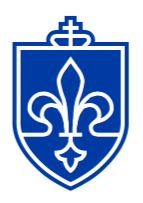 New Faculty Orientation - 2016
SOM Standing Committees
Academic/Sabbatical Leave Committee
Admissions Committee 
Committee on Continuing Medical Education
Committee on Student Progress and Program Planning
Credentials Committee
Curriculum Management Committee
Curriculum Oversight Committee
Executive Committee of the Faculty
Faculty Affairs Committee
Graduate Medical Education Committee
Graduate Program Advisory Council
Research Planning Committee
Research Space Review Committee
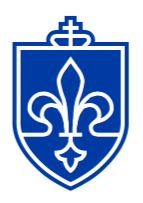 New Faculty Orientation - 2016
Faculty Senate
Principal body and voice of the faculty in matters of University-wide concern; concerned with matters as outlined in the Faculty Manual
Senator representatives from each of the academic units
Twelve full-time faculty from the School of Medicine, elected by the general medical faculty
Executive Committee (President, At-large members)
Standing and ad hoc committees
Professional Relations Committee
Compensation and Fringe Benefits Committee
Governance Committee
Academic Affairs Committee
Open meetings 5-6 times a year
 www.slu.edu/organizations/fs/
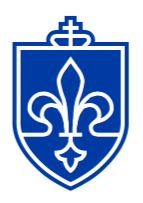 New Faculty Orientation - 2016
School of Medicine Faculty Senate Representatives
SOM: 14 seats on the Faculty Senate

Robin Chamberland, Ph.D.			Pathology
Daniela Salvemini, Ph.D			Pharmacology/Physiology
Medhat Osman, M.D.			Radiology
Eric Staros, M.D.				Pathology
Christine Hachem, M.D.			Internal Medicine
Reema Syed, M.D.				Internal Medicine
Nadeem Parker, M.D.			Radiology
Florian Thomas, M.D./Ph.D.			Neurology/Psychiatry
John Hoff, M.D.				Obstetrics/Gynecology
Matthew Council, M.D.			Ophthalmology
Daniel Gillen, M.D.				Anesthesiology
Anthony Mikulec, M.D.			Otolaryngology
Alexander Lin, M.D.				Surgery
Theresa Schwartz, M.D.			Surgery
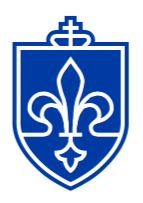 New Faculty Orientation - 2016
University Committees
Faculty representatives to the Board of Trustees
Committee on Rank and Tenure
Recognition Committee
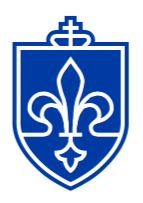 New Faculty Orientation - 2016
Resources
Faculty Manual
By-Laws of the Faculty of the School of Medicine
Constitution of the School of Medicine


Link to New Faculty Orientation page
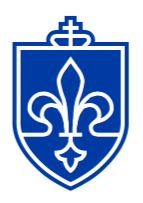 New Faculty Orientation - 2016